Evaluatie Teambuilding & Levensloopteam Overijssel
Donderdag 13 juni 2019
Doelen  evaluatie:

Zicht op kwaliteit programma
Eventuele actie- en aandachtspunten voor vervolg verzamelen
Informatie voor andere regio’s die vanaf 2020 aan de slag gaan met implementatie
Voorgestelde werkwijze vanmiddag:
Resultaten enquête per onderdeel presenteren
Per onderdeel verdieping toelichten
Samenvattend actie- en aandachtspunten formuleren.
Deze evaluatie samen met de actie- en aandachtspunten worden aangeboden aan de landelijke projectgroep (daarbij wordt ieders anonimiteit gewaarborgd)
9 = 65%
Totale aantal reacties
,,
,
Q2: Bij welke organisatie werk je?
Answered: 8    Skipped: 1
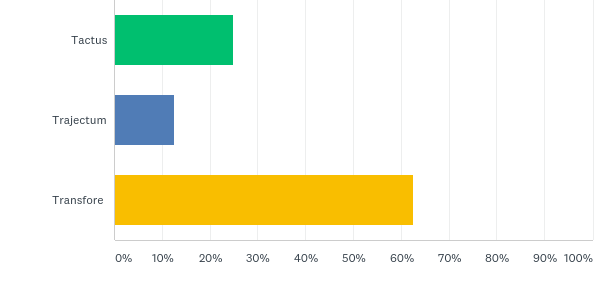 Q3: Was je aanwezig bij het kennismakingsdagdeel op 16 mei?
Answered: 9    Skipped: 0
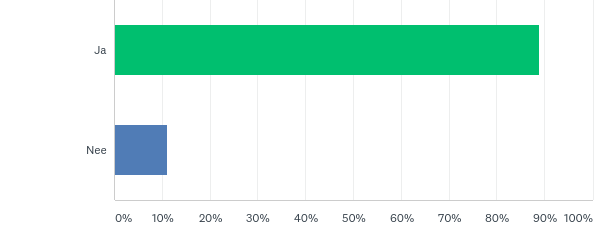 Q4: Welk cijfer geef je aan het kennismakingsdagdeel op 16 mei?
Answered: 8    Skipped: 1
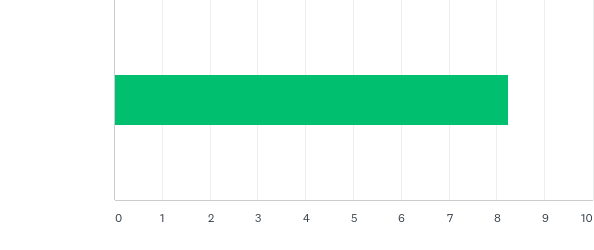 Wat was goed?StructuurKoffieOngedwongenGemoedelijkEcht leren kennenPersoonlijk welkomGoed beeld van de rest van de weken
Wat kon beter?

Voorzichtiger inleiding (er werd al best wat voorkennis verondersteld)
Er was onduidelijkheid over registratie uren
Lange dagen
Q7: Was je aanwezig bij de bespreking van de ketenveldnorm op 16 mei?
Answered: 9    Skipped: 0
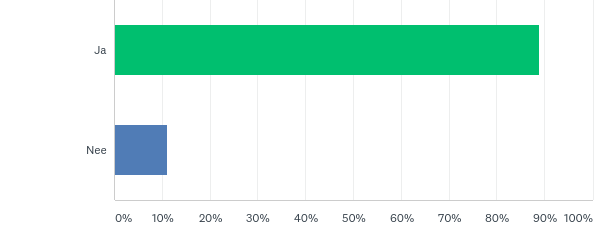 Q8: Welk cijfer geeft je aan de bespreking van de ketenveldnorm  op 16 mei?
Answered: 8    Skipped: 1
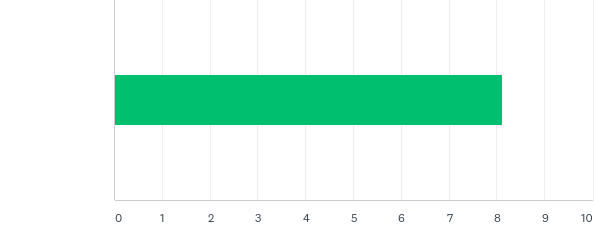 Wat was goed? Duidelijk verhaalInformatie was vooraf beschikbaarUitgebreid
Wat kon beter?

‘t was een lange dag
Q11: Was je aanwezig bij de bijeenkomst over forensische scherpte in de ketenveldnorm?
Answered: 9    Skipped: 0
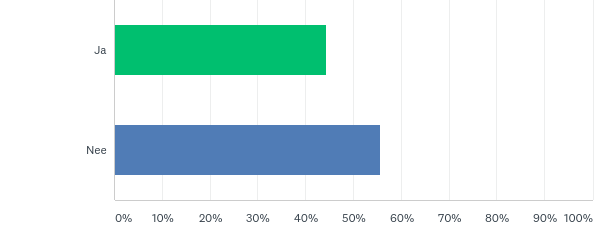 Q12: Welk cijfer geef je aan deze bijeenkomst?
Answered: 4    Skipped: 5
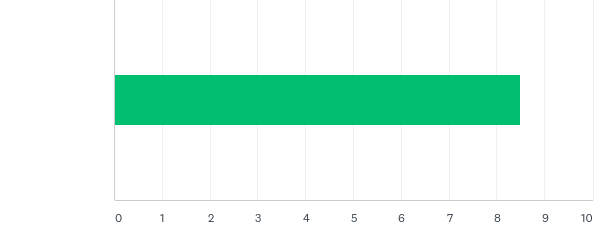 Wat was goed?Duidelijke uitlegGoed beeld vorig projectGaf informatie die je mee kon nemen bij bezoek aan netwerkpartners om meer achtergrond te kunnen vertellen over proeftuin en doelgroep
Wat kon beter?

-
Q15: Heb je een kennismaking en rondleiding op de nieuwe werkplek gehad?
Answered: 8    Skipped: 1
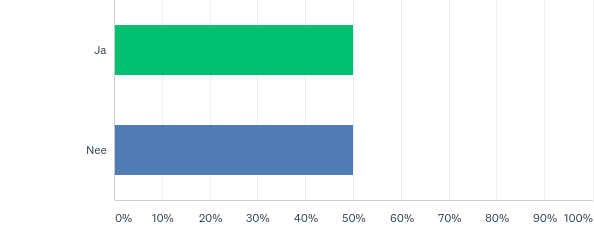 Q16: Welk cijfer geef je aan deze kennismaking en rondleiding?
Answered: 4    Skipped: 5
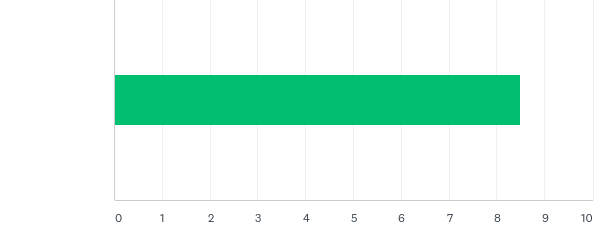 Wat was goed? Duidelijk beeld (ook van mogelijke werkplekken)Was goed voorbereid
Wat kon beter?

Kennismaking met FACT-collega’s op locatie

Heen en weer reizen was belastend

Iets meer uitleg over bijv. parkeren
Q19: Heb je op 20 mei één of meerdere afdelingen voor intensieve zorg bezocht?
Answered: 8    Skipped: 1
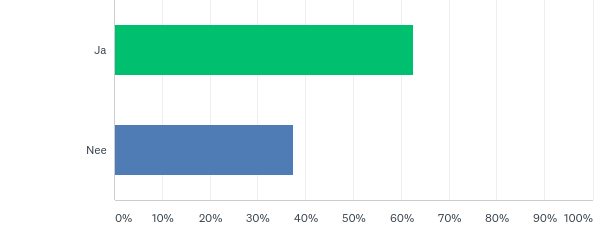 Q20: Welke afdeling(en) heb je bezocht?
Answered: 5    Skipped: 4
Opmerking bij evaluatie: Men kon maar 1 vakje aankruisen
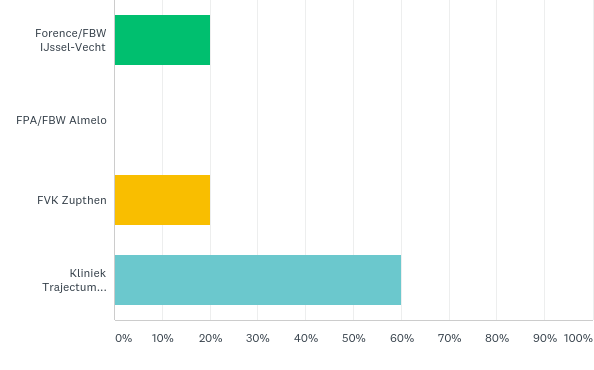 ????
Q21: Welk cijfer geef je aan deze bezoeken?
Answered: 4    Skipped: 5
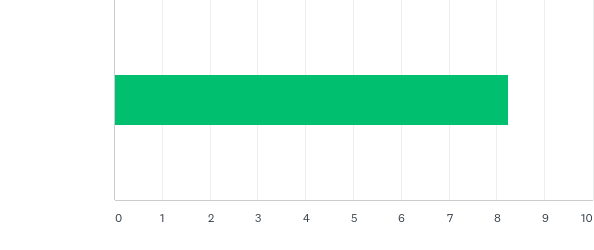 Wat was goed?Tijd om te vertellen over proeftuin (geen rondleiding gehad)Goed beeld van (on)mogelijkheden samenwerkingWe waren welkom, men was op de hoogte van onze komst
Wat kon beter?

Iets meer tijd hebben

Men was niet helemaal op de hoogte waarom we kwamen 

We raakten elkaar kwijt, waardoor ik te laat kwam
Q24: Heb je de FARE Training gevolgd?
Answered: 8    Skipped: 1
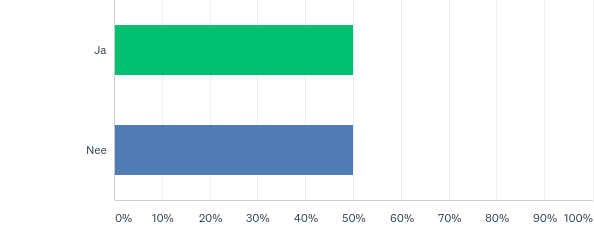 Q25: Welk cijfer geef je aan deze training?
Answered: 4    Skipped: 5
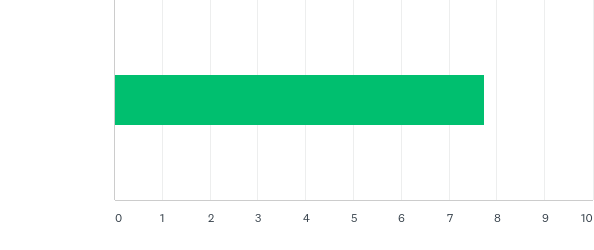 Wat was goed?Fijne heldere presentatieAandacht voor cliëntperspectiefGoede afwisseling theorie en praktijkErvaren trainerHet feit dat ik überhaupt deze training kreeg
Wat kon beter?

Toetsing o.b.v. de theorie. (teveel op keuze instrument, i.p.v. over manier van afnemen

Toets niet heel relevant in verband met af kunnen nemen

Lange dag
Q28: Was je aanwezig bij de voorlichting over de ForFACT-methodiek?
Answered: 8    Skipped: 1
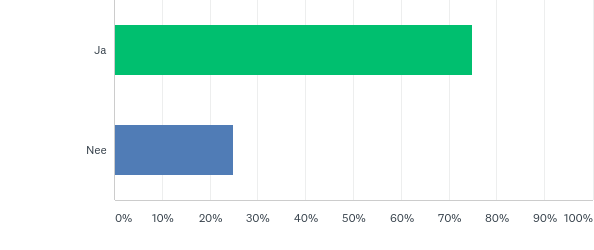 Q29: Welk cijfer geef je aan deze uitleg?
Answered: 5    Skipped: 4
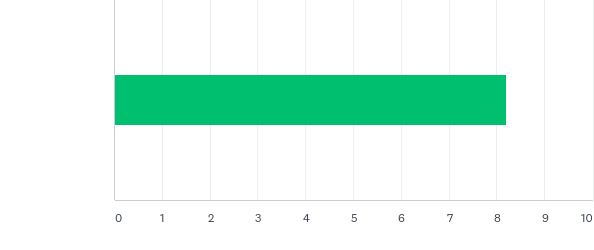 Wat was goed? Heldere uitlegRuimte voor vragen en aanvullingen
Wat kon beter?

Lange dag

Techniek niet optimaal

Informatie vooraf verstrekken
Q32: Was je aanwezig bij de uitleg over registratie in USER Alta?
Answered: 7    Skipped: 2
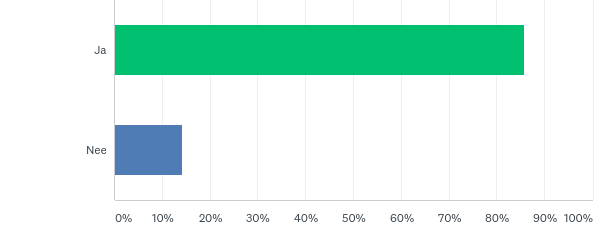 Q33: Welk cijfer geef je aan deze uitleg?
Answered: 6    Skipped: 3
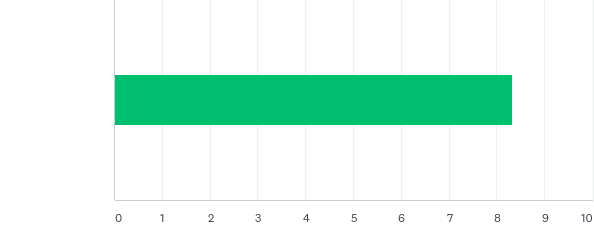 Wat was goed? Geduld van trainerPraktische tipsAangename uitleg over log systeem als USERRuimte genoeg voor vragen
Wat kon beter?

Lange dag

Uitleg op papier erbij geven
Q36: Was je aanwezig bij de uitleg over de CAN?
Answered: 7    Skipped: 2
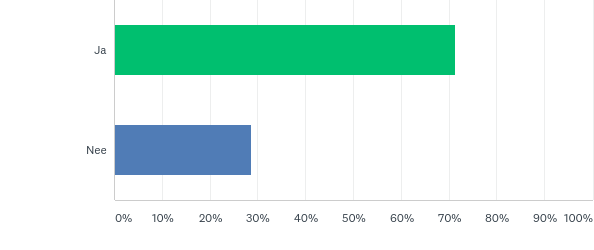 Q37: Welk cijfer geef je aan deze uitleg?
Answered: 5    Skipped: 4
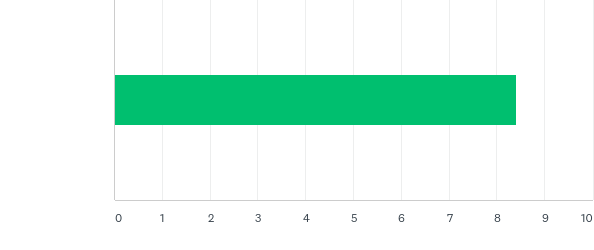 Wat was goed? Down to earthZelf oefenen (daar gaat het om)
Wat kon beter?

-
Q40: Was je aanwezig bij de voorlichting over WvGGZ, WZD, privacy en zelfbinding?
Answered: 6    Skipped: 3
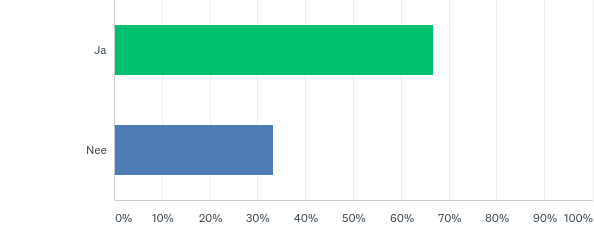 Q41: Welk cijfer geef je aan deze voorlichting?
Answered: 5    Skipped: 4
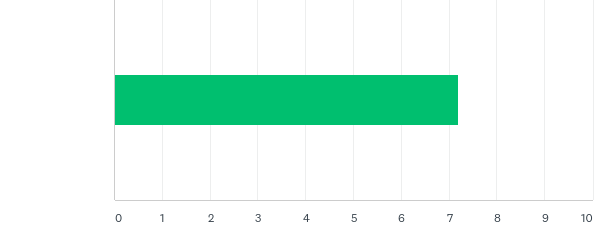 Wat was goed? Ze bracht het leukGeeft meer inzicht Er werd ook duidelijk wat nog niet duidelijk is
Wat kon beter?

Soms wat vaag over wat wel en niet kan

Wat rommelig

Weinig praktisch

Veronderstelde teveel voorkennis

Een `nu` en `dan` overzicht toevoegen

Had basis van verhaal in PP-presentatie kunnen zetten
Q44: Was je aanwezig bij de kennismaking in het veiligheidshuis?
Answered: 7    Skipped: 2
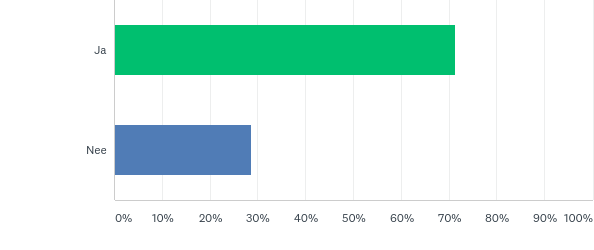 Q45: Welk cijfer geef je aan deze kennismaking?
Answered: 5    Skipped: 4
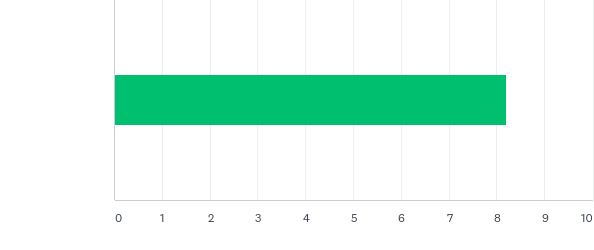 Wat was goed? Uitleg over functie VHHGoed om gezichten te kennen (meerdere keren genoemd)Goed de er ook vertegenwoordiger was vanuit het andere regionale VHH
Wat kon beter?

Locatie onduidelijk/verkeerde locatie op uitnodiging
Q48: Heb je in de afgelopen weken kennis gemaakt met één of meerdere partijen in het sociaal domein?
Answered: 7    Skipped: 2
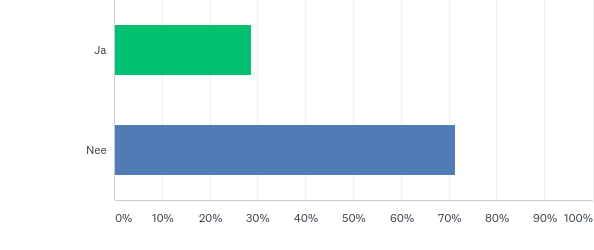 Wat was goed? Nog te weinig info om te kunnen beoordelen
Wat kon beter?

De bezoeken Had achteraf beter op een later moment gepland kunnen worden.
Q53: Welk cijfer geef je aan dit programma voor teambuilding en deskundigheidsbevordering in z'n totaliteit?
Answered: 6    Skipped: 3
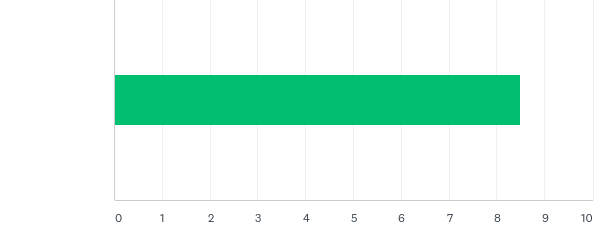 Q53: Welk cijfer geef je aan dit programma voor teambuilding en deskundigheidsbevordering in z'n totaliteit?
Answered: 6    Skipped: 3
8,2
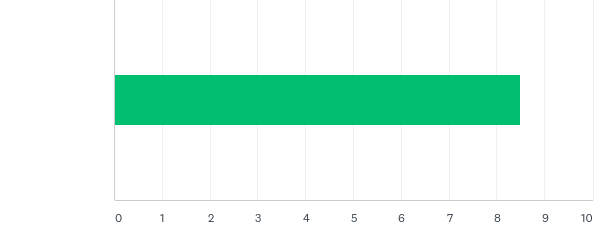 8,5
GEMIST IN PROGRAMMA
Het ging te snel. Reeds 2 jaar staat het project in de steigers. Daar had eerder een team gebouwd moeten worden, waardoor we meer 'slagkracht' zouden hebben bij de ketenpartners.

Randapparatuur niet in orde

Iets uitgebreidere beschrijving van agenda

Iets meer “lucht’ in de planning
OPMERKINGEN EN TIPS
Hoewel dit in verschillende programmaonderdelen goed in balans was het in het programma  als geheel meer afwisselingen mogen zitten tussen `doen` en luisteren` 

Planning kan eerder, zowel de teambuildingdagen als het rooster. Ik zou het toekomstige teams gunnen om dit eerder helder te hebben, i.v.m. huidige werkplek en lopende afspraken met patiënten.

Goed stuk werk van de mensen die het programma hebben voorbereid
Q55: Hoe goed voel je je voorbereid op je werk voor het levensloopteam (0= heel slecht, 10 is uitmuntend)
Answered: 2    Skipped: 3
8,0
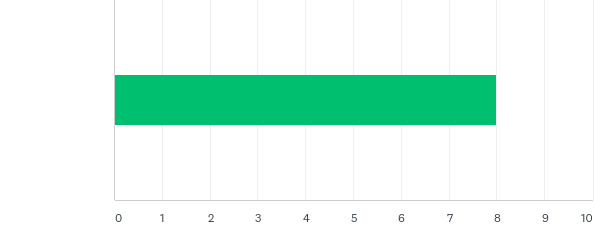 ACTIE- EN AANDACHTSPUNTEN?
Volgende keer meer schriftelijke informatie
Volgende keer uitgebreidere toelichting op agenda
Volgende keer meer “lucht” in programma
Volgende keer ruimer van te voren plannen
Feedback over toetsing FARE teruggeven
Registratie van de uren nog regelen